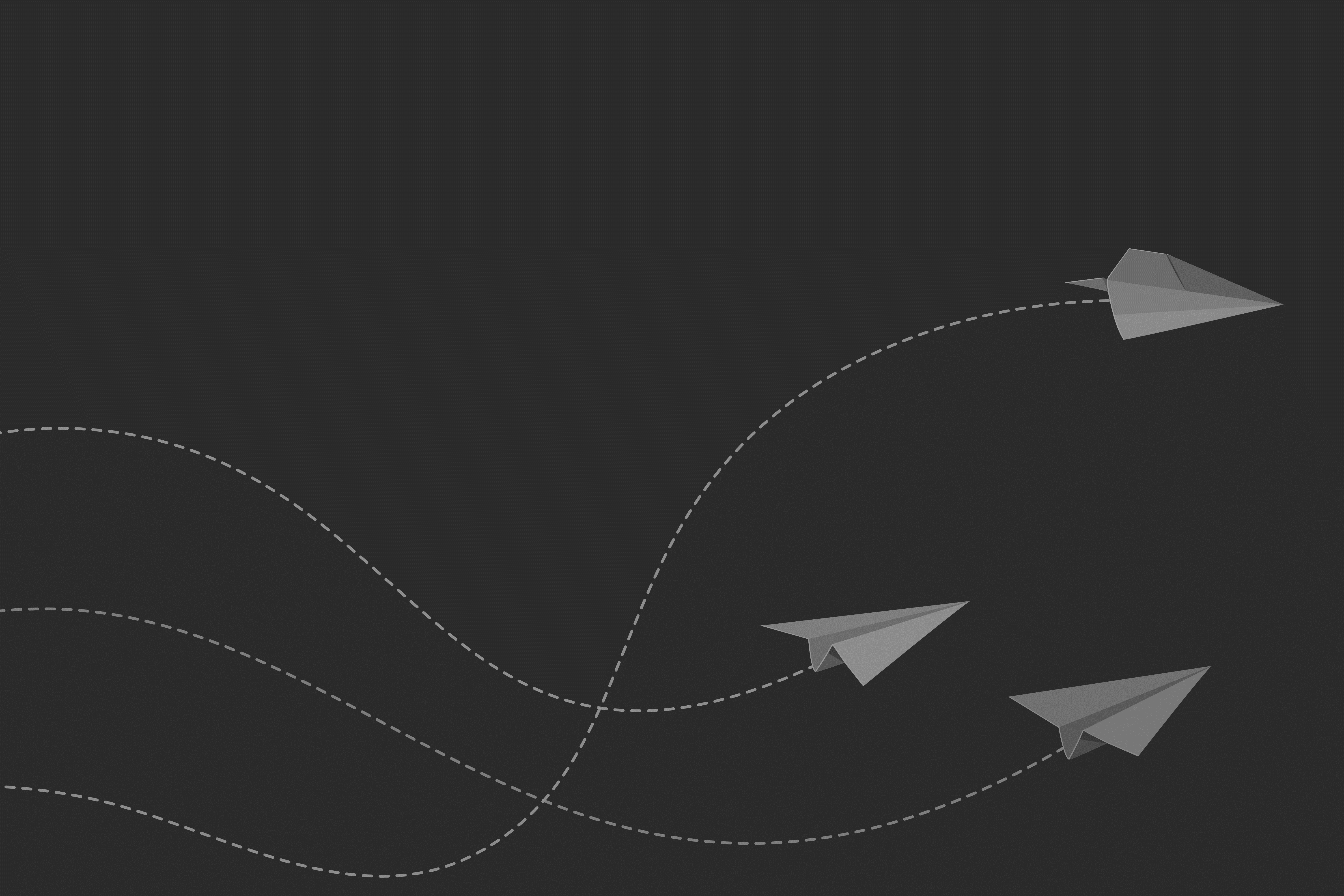 VORLAGE FÜR EINE CUSTOMER-JOURNEY-FALLSTUDIE FÜR POWERPOINT
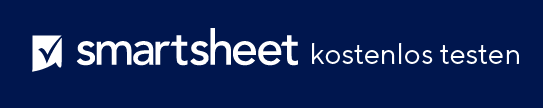 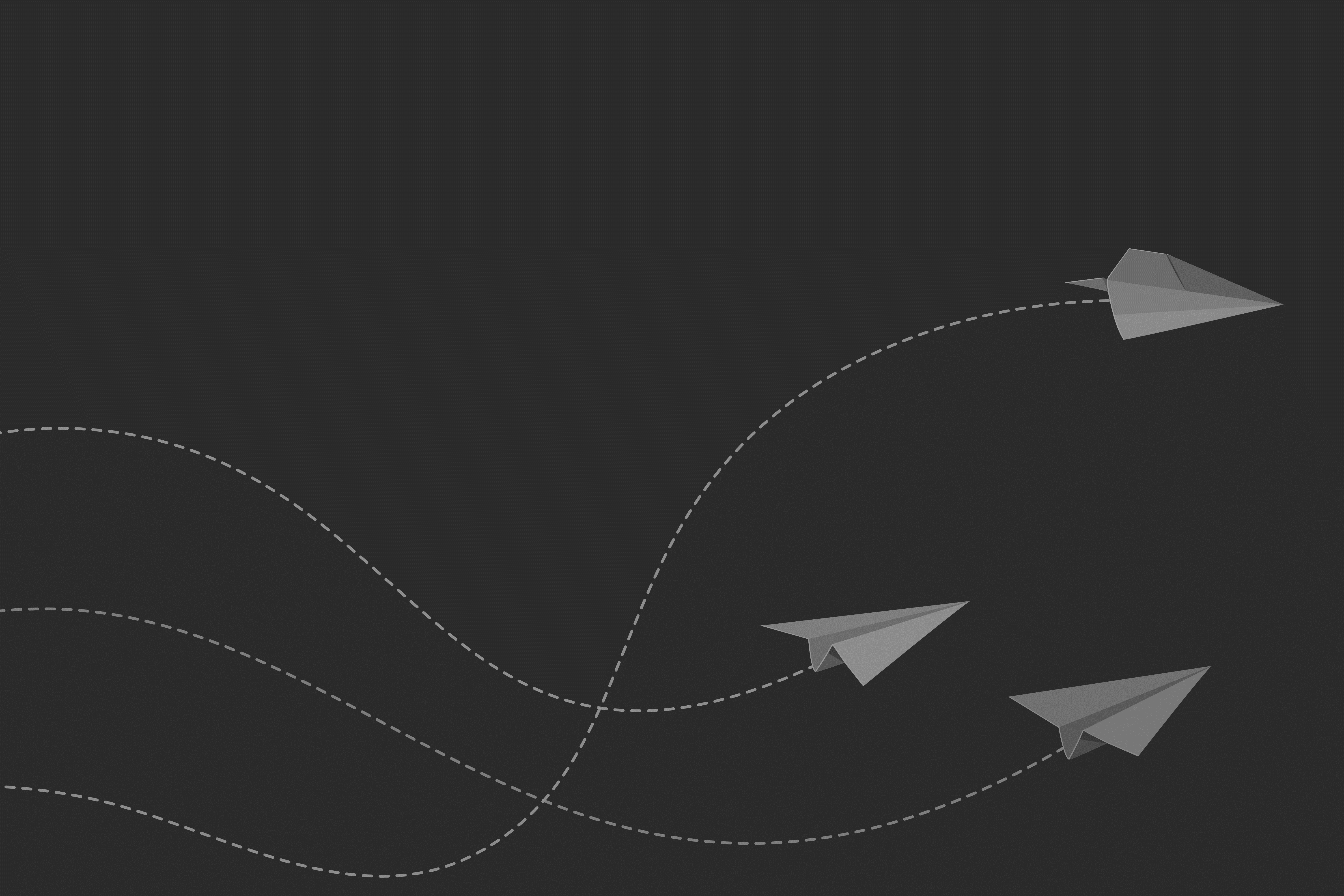 [ NAME DER FALLSTUDIE ]
ERSTELLT VON
NAME

Erstellungsdatum: TT.MM.JJ
FALLSTUDIE
Mit dieser Vorlage können Benutzer*innen die gesamte Customer Journey abbilden: Sie können die Handlungen, Gedanken und Emotionen in jeder Phase erfassen. Sie können wertvolle Einblicke in das Verhalten der Kund*innen gewinnen und ihre Erfahrung mit Ihrem Produkt oder Ihrer Dienstleistung präsentieren.
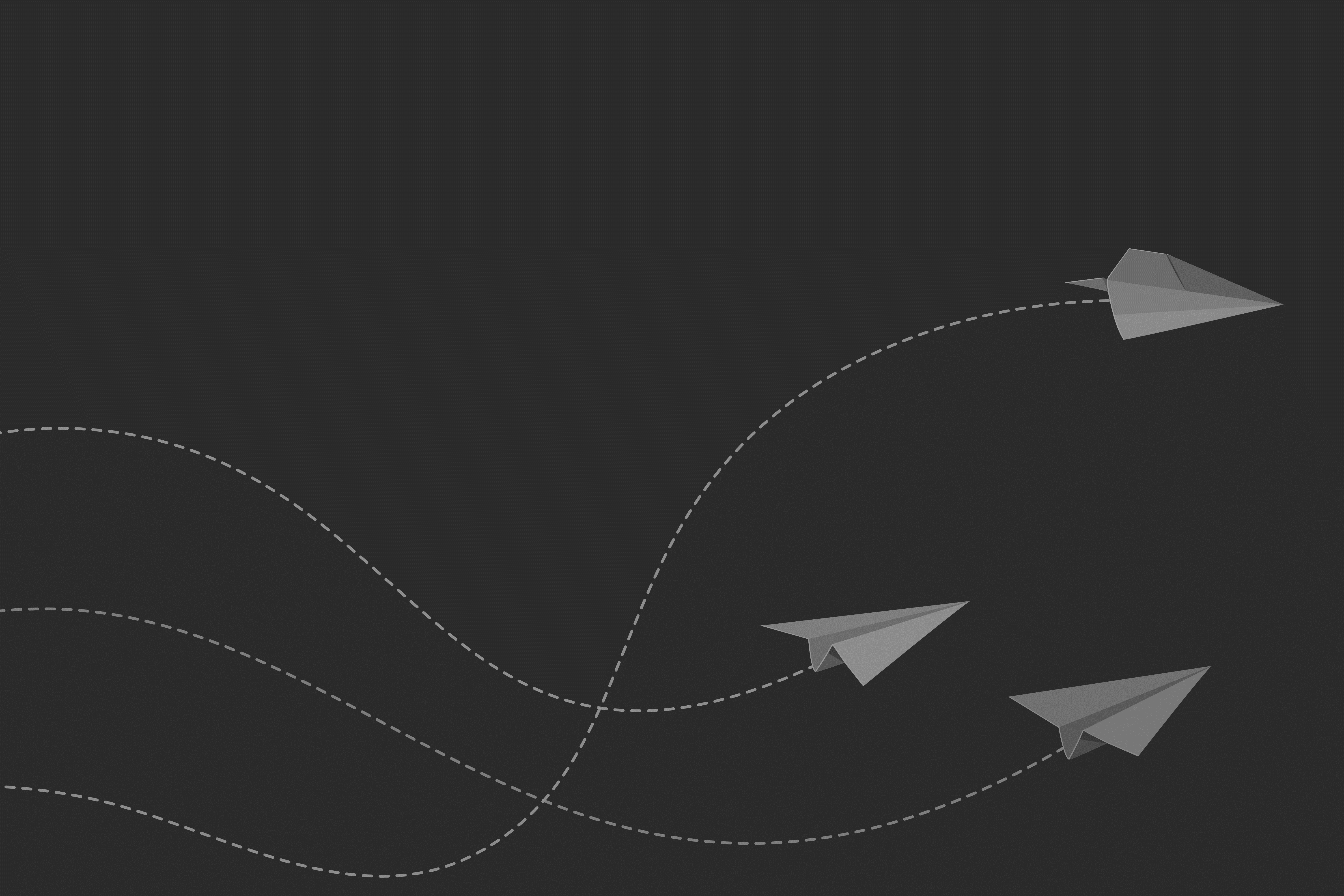